Suomi 2
Anja Keränen
(9.1. – 14.3.24)
TUTUSTUTAAN!
KURSSI-INFO JA KURSSIOHJELMA
VAATTEET
 Kuka on paikalla?
Tänään 9.1.
20XX
Pitch deck
2
Kurssi-info
- 9.1.–14.3.2024 tiistaisin ja torstaisin kello 12.30–14.00 
Opettaja: Anja Keränen (anja.keranen@aalto.fi)

- Kurssimateriaali: Oma suomi 1, kpl 6–9 + opettajan materiaali 
MyCourses: kuuntelut (audio files) ja tehtävien vastaukset (key to exercises) + digitehtävät 
➢ tarkasta kotitehtävät kotona, kysy kurssilla check exercises at home, ask in class!
Flipped learning: opiskele ensin itse / study new topics first on your own

- Voit olla poissa (absent) 3 kertaa > jos olet enemmän (more) poissa, kirjoita Anjalle sähköpostia!
2023
3
PUHU RYHMÄSSÄ: KUKA SÄ OLET?
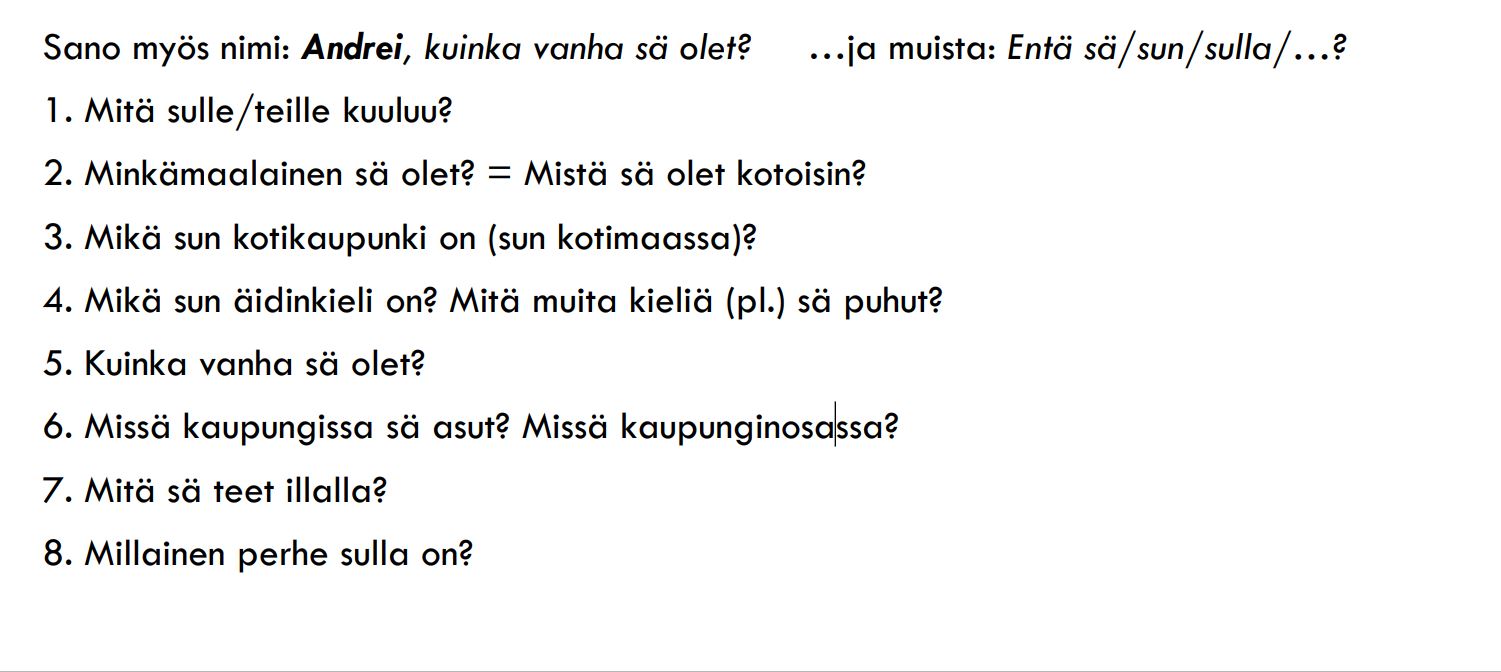 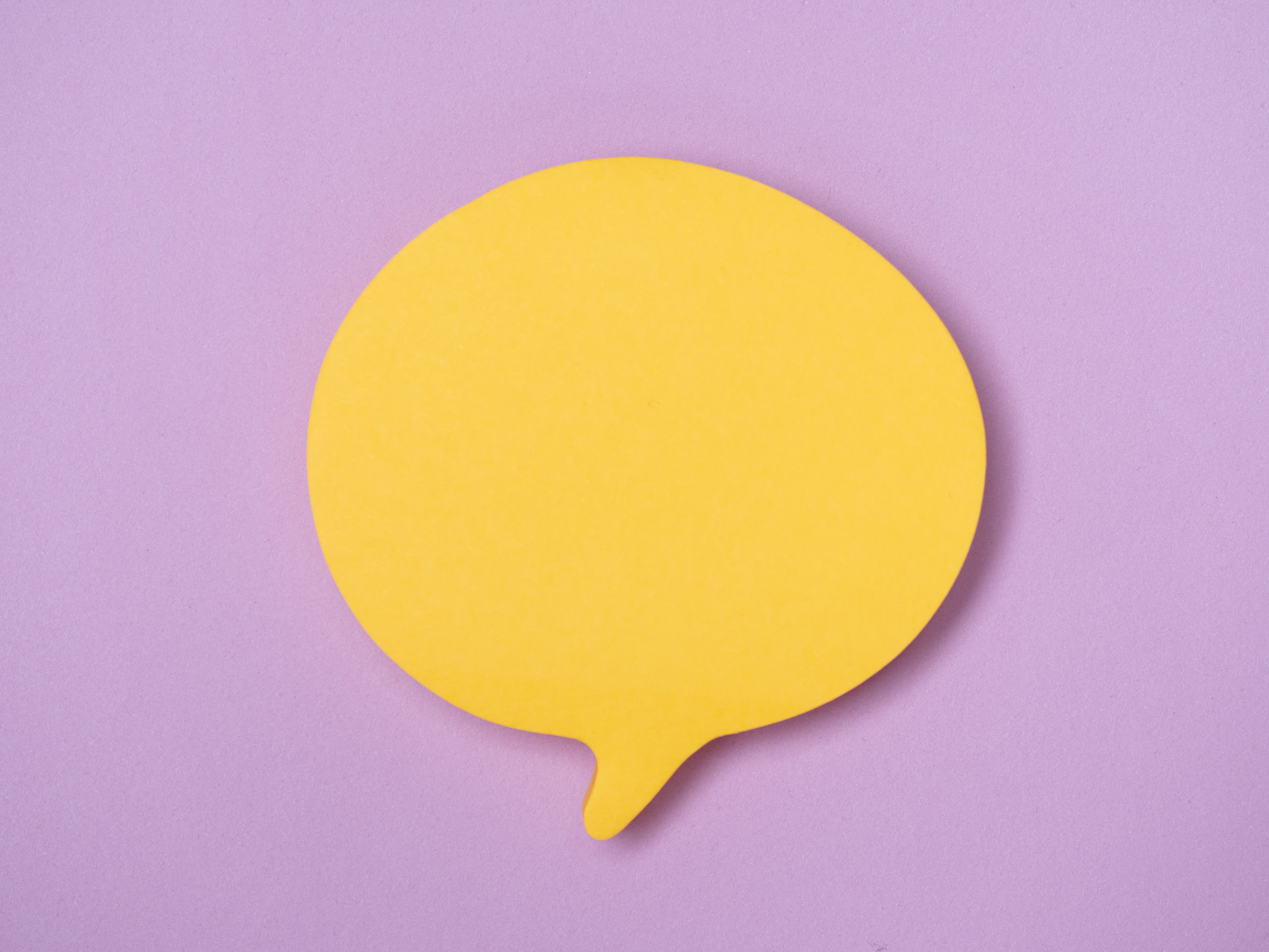 2023
5
Tehtävä:
Tee ryhmässä Oma suomi 1, s. 95: harj. 2 

>> sitten kysy: Mitä sulla on päällä tänään?
20XX
6
20XX
Pitch deck
7
vaatteita
8
11.2.24
Suomi_2
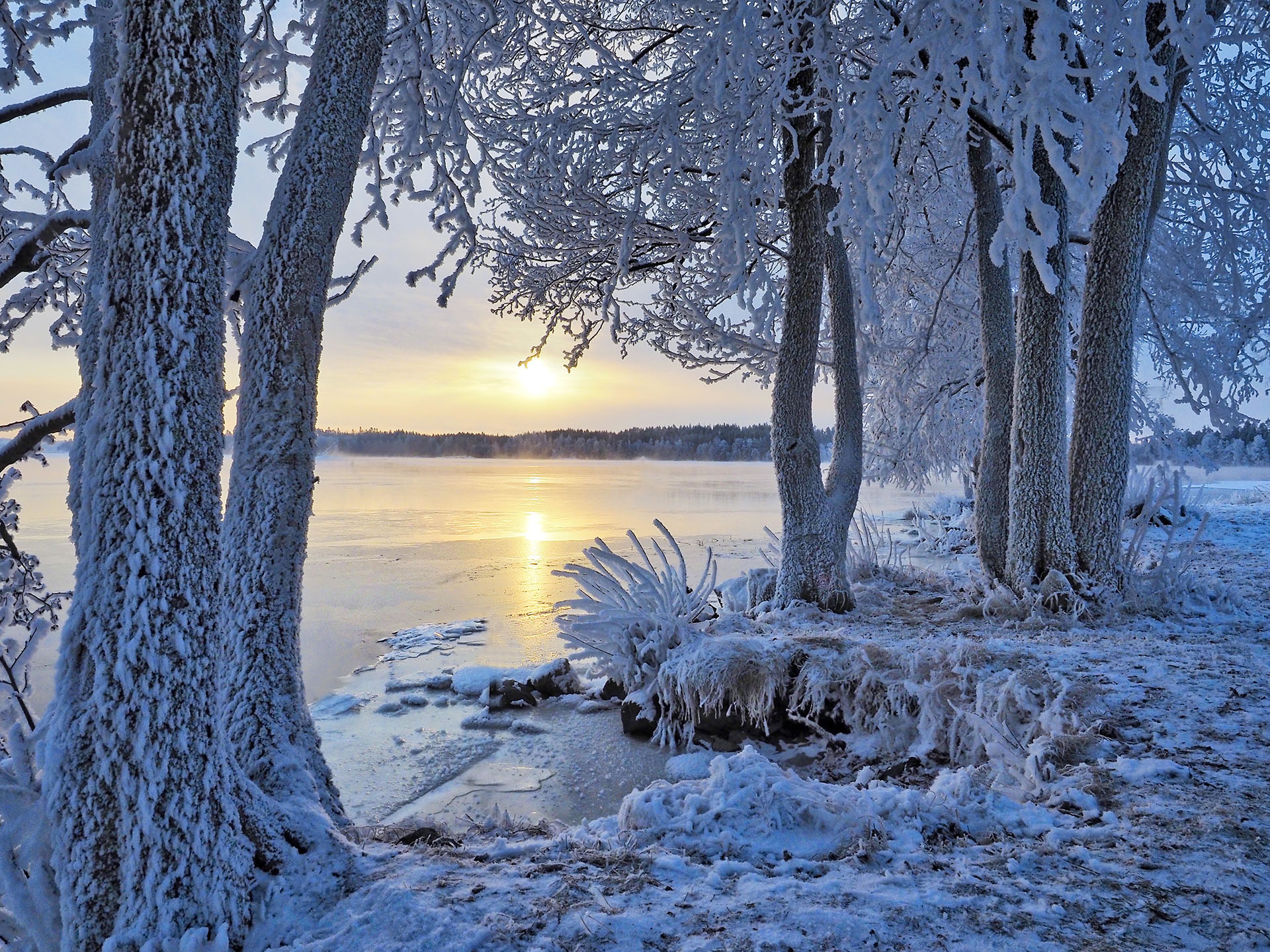 Learning Finnish vocabulary through sanahaaste (word challenge)
10
Valitse sopiva vastaus!Myyjä					Asiakas
A) Hei! Tarvitsetko apua? 
B) Mikä koko on sulle sopiva? XL? 
C) Katotaas. Tässä on XL ja myös XXL. 
D) Tänään vain 89,90. 
E) Joo, niin on. Huomenna on taas normaali hinta 139,90.
F) Joo, tietysti voit. Sovitus on tuolla hyllyn takana oikealla.
11
20XX
12
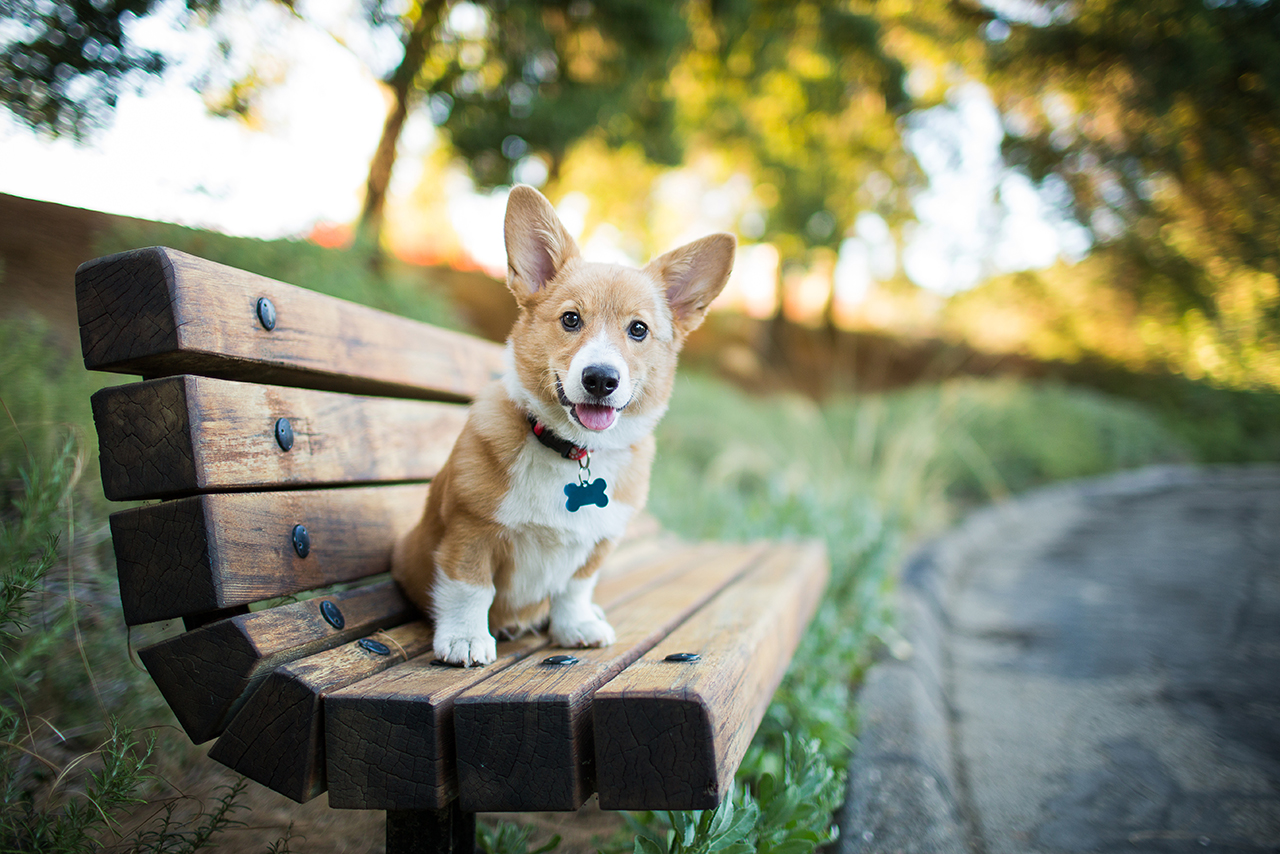 13
20XX
Pitch deck
14
20XX
Pitch deck
15
Uusia sanoja 11.9.
Mikä koko / minkäkokoinen? What size?
Tummansininen = dark blue
Vaaleansininen = light blue
Hopea = silver
Kulta = gold, “honey” <3 
Beige = beige
Aurinkolasit = sunglasses

Minä pidän / tykkään siitä! = I like it!
Minä RAKASTAN sitä! = I love it!
Haluan kokeilla / sovittaa sitä! = I want to try it!
Käteisellä (käteinen) vai kortilla? = With cash or card?
Minä vihaan sitä! = I hate it!  
Kiiltävät kengät = Shiny shoes
Paidan (gen. –n) päällä on takki = On top of the shirt there’s a coat

Hattu  hatun Minä laitan hatun (genetiivi).
Hattu  hattua  Minä rakastan tätä hattua (partitiivi)!
16
Hel.looks
Etsikää parin kanssa yhdestä kiinnostavasta asusta hel.looksista
Ottakaa kuva ja laittakaa
Padletiin.
Puhu kaverin kanssa
Kirjoittakaa 5 lausetta, mitä hänellä on päällä!
Paula - Hel Looks - Street Style from Helsinki (hel-looks.com)